Lab 6Quantitative determination of protein by the Lowry method
Daheeya Alenazi
1442
CLS 282
Methods of protein determination:
There are many methods, and the common methods are:
Kjeldahl method ( for total nitrogen)
Biuret assay ( using known protein to establish a standard curve)
Lowry assay ( based on the presence of tyrosine and tryptophan in a protein)

** Lowry is more sensitive than biuret method).
** The method was first proposed by Lowry in 1951.
Principle (2 steps)
A)reaction of peptide bonds of the protein with cupric copper under alkaline conditions and
 CU+2  + peptide bonds      Alkaline PH   reactivity of the peptide nitrogen[s] with the copper [II] ions (   pink-violet colored complex )

B)reduction of phosphomolybdic acid by tyrosine and tryptophan (aromatic aminoacids) residues of the protein Blue color because of folins reagent(heteropolymolybdenum)
The color shows a maximum absorption at 720 nm.
Cu2+ - peptide complex
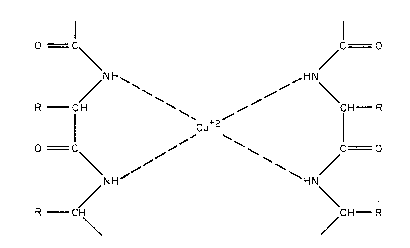 Assay sensitivity and objective:
To determine the concentration of the protein.(0.01-2mg/ml)

To construct standard graph on paper by using several dilutions.
Procedure:C1-0.2 mg/ml,V2-1,C2-?
Calculating  concentration of standard
Use formula C1V1=C2V2
C1=0.2mg/ml
V1=Volume of protein standard
V2=1ml
C2=?
*Make Standard Curve.